PIRLS - международное сопоставительное исследование читательской грамотности школьников
Управление образования администрации 
МО «Родниковский муниципальный район» 
март 2021г.
Исследование проводится Международной ассоциацией по оценке учебных достижений IEA.Национальным координатором реализации исследования PIRLS в Российской Федерации является ФГБУ «Федеральный институт оценки качества образования».(ФИОКО)
Периодичность проведения:
Исследование проводится один раз в 5 лет и к настоящему моменту проведены четыре цикла: в 2001 г. (35 стран), 2006 г. (40 стран), 2011 г. (49 стран), 2016 г. (50 стран). 
В 2016 году в исследовании приняли участие 4577 выпускников начальной школы из 206 образовательных организаций 42 регионов Российской Федерации.
Цель участия нашей страны в этом исследовании - получить ответы на ряд вопросов:
Насколько хорошо читают российские выпускники начальной школы по сравнению со своими сверстниками в других странах?
Какими уровнями читательской грамотности владеют российские школьники?
Произошли ли какие-либо изменения по сравнению с предыдущими циклами исследования?
Любят ли читать учащиеся четвёртого класса?
Как семья способствует развитию грамотности?
Как на сегодняшний день организован процесс обучения чтению в школах нашей страны?
Имеет ли процесс обучения чтению в России особенности по сравнению с другими странами и, если да, в чём заключаются эти особенности? Отличаются ли методы обучения, которые используют наши учителя в начальной школе, от методов, используемых учителями в других странах?
Читательская грамотность – это способность понимать и использовать разнообразные формы письменной речи, которые востребованы обществом и ценны для индивида
Качественное описание уровней читательской грамотности (PIRLS)
Факторы, оказавшие влияние на высокие достижения российских младших школьников в PIRLS 2016
Признание ценности работы над читательской грамотностью в обществе в целом и среди педагогов, родителей и самих школьников в частности. 
Высокая мотивация к чтению в обществе, школе и в семьях.
	Хороший уровень предшкольной подготовки. Участие родителей в подготовке к овладению чтением.	
	Качественные программы начального образования, учебники, продуманная методика обучения чтению. 
	Успешная работа с учащимися, испытывающими трудности с чтением.
Факторы, на которых необходимо заострить внимание
Необходимо усиленное внимание уделять дифференциации обучения в каждом классе, при этом особое внимание необходимо обращать на школы, в которых у большей части первоклассников нет необходимых для успешного начала обучения навыков. 
	Важно помнить о проблемах: 
- работа с обучающимися с низким уровнем более тщательно. Чем выше средний уровень «низких», тем выше общий результат;
 - помощь мальчикам, поскольку их результаты хуже, чем результаты девочек.
- помощь самым сильным читателям в их дальнейшем продвижении.
Цель исследования: Сопоставление уровня навыков чтения и понимания текста четвероклассниками различных стран мира, а также выявление различий в методике обучения читательской грамотности в национальных системах образования.
Область оценивания:
Оцениваются два вида чтения, которые чаще других используются учащимися во время учебных занятий и вне школы: 
чтение с целью приобретения читательского литературного опыта;
 чтение с целью освоения и использования информации.
В соответствии с концептуальными положениями исследования при чтении художественных и информационных (научно-популярных) текстов оцениваются четыре группы читательских умений:
нахождение информации, заданной в явном виде;
формулирование выводов;
интерпретация и обобщение информации;
анализ и оценка содержания, языковых особенностей и структуры текста.
Инструментарий исследования PIRLS-2016:
Тетрадь на бумажной основе, которая включает два текста (один текст художественный, другой – научно-популярный) с заданиями к каждому из них;
Анкета для учащегося;
Анкета для учителя;
Анкета для родителей;
Анкета для администрации школы.

	У учащихся было 80 минут с перерывом на выполнение заданий.
Основные изменения в PIRLS-2021
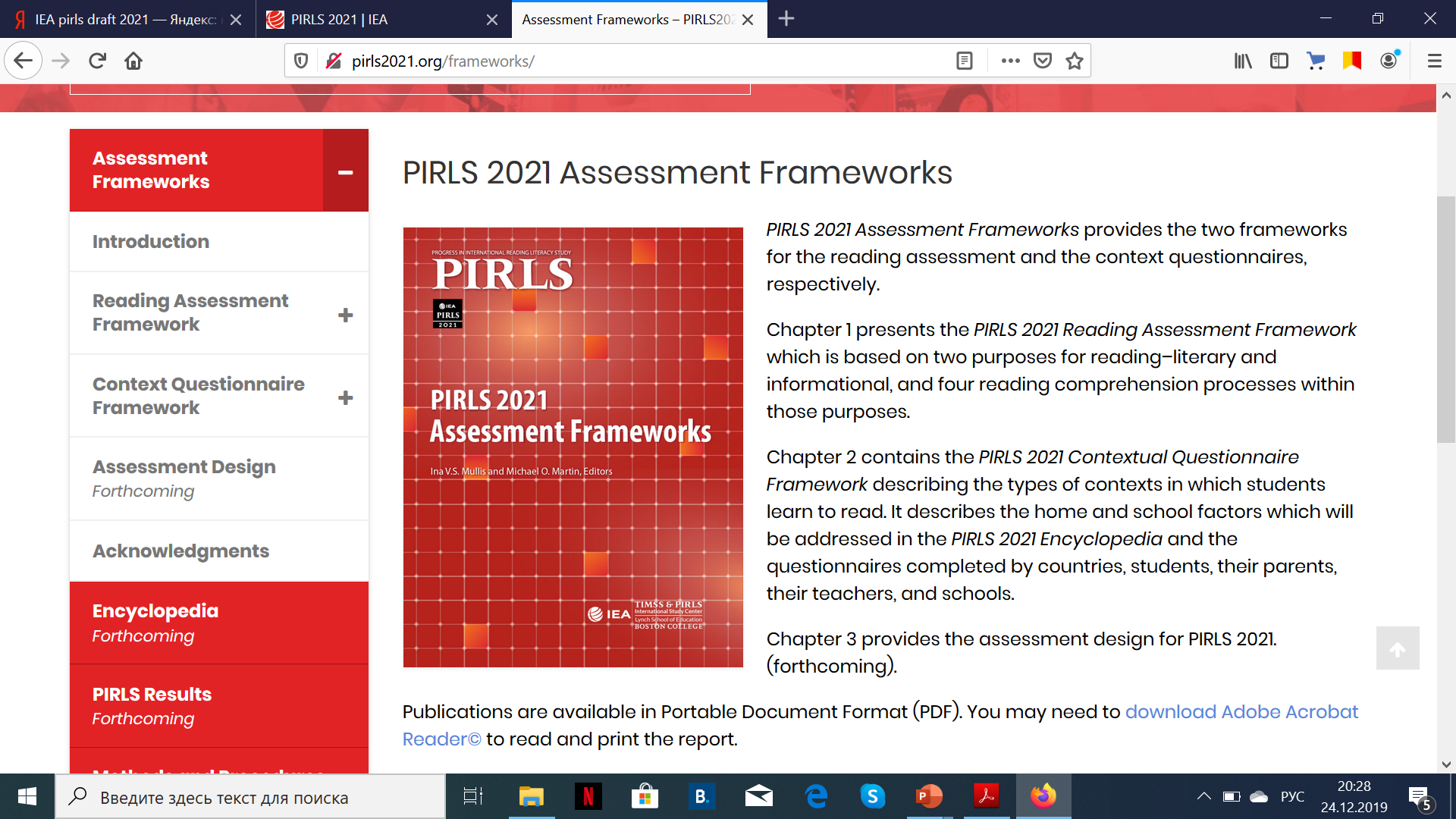 переход на цифровой формат (но также будет предлагаться в традиционном бумажном формате);
е-PIRLS – компьютерная оценка онлайн-чтения в моделируемой интернет-среде, которая была начата в 2016 году.
Два типа заданий
Задания с выбором ответа
Задания со свободно-конструируемым ответом (кратким, развернутым)
В чем может заключаться подготовка обучающихся  к участию в PIRLS 2021
Готовить к компьютерному формату проведения тестирования, который предполагает  проявление умений пользоваться полосой прокрутки, ссылками,  навигационной панелью, графическими символами,  вкладками и всплывающими  окнами.
Чем можно воспользоваться при подготовке к исследованию PIRLS- 2021
http://centeroko.ru/pirls21/pirls2021_prov.html
САЙТ ЦОКО PIRLS
Предварительная работа :
ОБЯЗАТЕЛЬНО выполнить задания проекта самим!!!
Знакомство с новыми понятиями:
Интернет-страница
Учебный проект
Вкладка
Ссылка
Тщательная работа с инструкцией!!!
Исследование в формате e-PIRLS2021 http://pirls2021.testoko.ru/test/
ВАЖНО!!! Гендерный признак!
Особенности формата заданий  в e-PIRLS 2021
Нажмите сюда, чтобы узнать больше о …… 
А сейчас нажмите на «…………………….» (указывается на часть страницы)
Далее мы будем знакомиться с ….. Посмотрите на результаты поиска в Google,
Нажмите на ссылку, которая может включать информацию о ………………………
Спасибо за внимание!